Best Practices for Annual Action Plan
NCDA Summer Conference
June 11, 2025
The Annual Plan is the middle man
The structure of the Annual Plan is impacted by the Consolidated Plan

The structure of the Annual Plan has an impact on the CAPER

The goal is to create a structure that is
The least work for you
The most understandable for your public and elected officials
Annual Action Plan
CAPER
Consolidated
Plan
Priority Needs (SP25):
Housing
Infrastructure
Public Services
Annual Goals/Objectives (AP20):
Housing
Infrastructure
Public Services
Goals (SP45):
Housing
Infrastructure
Public Services
Project 1:
Housing
(AP35)
Project 3:
Public Services/LMC
(AP35)
Project 2:
Infrastructure
(AP35)
Activity 5:
After School Program
Activity 7:
Food Pantry
Goals/Outcomes (CR05):
Housing
Infrastructure
Public Services
Activity 1:
CDBG Owner Occupied Rehab Fund
Activity 3:
 HOME Rental Rehab 1040 Oak St.
Activity 2: HOME Homebuyer 123 Main Street
Activity 6:
Senior Program
Activity 4:
Low/Mod sidewalk replacement program
Relate Annual Plan to Con Plan
Goals in Annual Plan agree with Goals in ConPlan

Projects in Annual Plan placed under correct Goal in BOTH Annual Plan & ConPlan

Goal Outcome Indicators for Annual Plan Goals and Projects match those used in the associated ConPlan Goals and Priority Needs
ConPlan
ConPlan & Annual Plan
Annual Plan
5
IDIS
ConPlan Structure =Annual Plan Structure =CAPER Structure
In IDIS, Beneficiaries from individual activities are sorted multiple times:
First by Matrix codes (from the IDIS activities)
Then by Goal Outcome Indicator (from the Annual Plan Projects & Goals)
Then by Goal Outcome Indicator (from the ConPlan)
Then displayed under the Goals (from the ConPlan)


How you set up the ConPlan and Annual Action Plan determines how the data will be reflected in the CAPER
Goal Outcome Indicators (GOI)
Key component that ties together all three documents:

Con Plan SP 45: GOI chosen, 5 year estimated $$ and # served set by GOI

Annual Action Plan AP20: Estimate annual $ spent/# served by GOI

CAPER CR05: Report actuals against estimated GOI for both Annual and 5 year plans.
GOI v. Matrix Codes
GOIs and Matrix Codes are linked – even though nowhere in IDIS or the Con Plan does it say so!

Choose GOIs carefully to correspond with the Matrix Codes you plan to/typically use to save yourself headaches at CAPER time.

Appendix B in eCon Planning Suite Desk Guide has reference table:
https://www.hudexchange.info/resources/documents/eCon-Planning-Suite-Desk-Guide-IDIS-Conplan-Action-Plan-Caper-Per.pdf
ConPlan Goals & Accomplishments Report(same as CR05 in CAPER)
From Con-Plan
From IDIS Activities
From Annual Plan
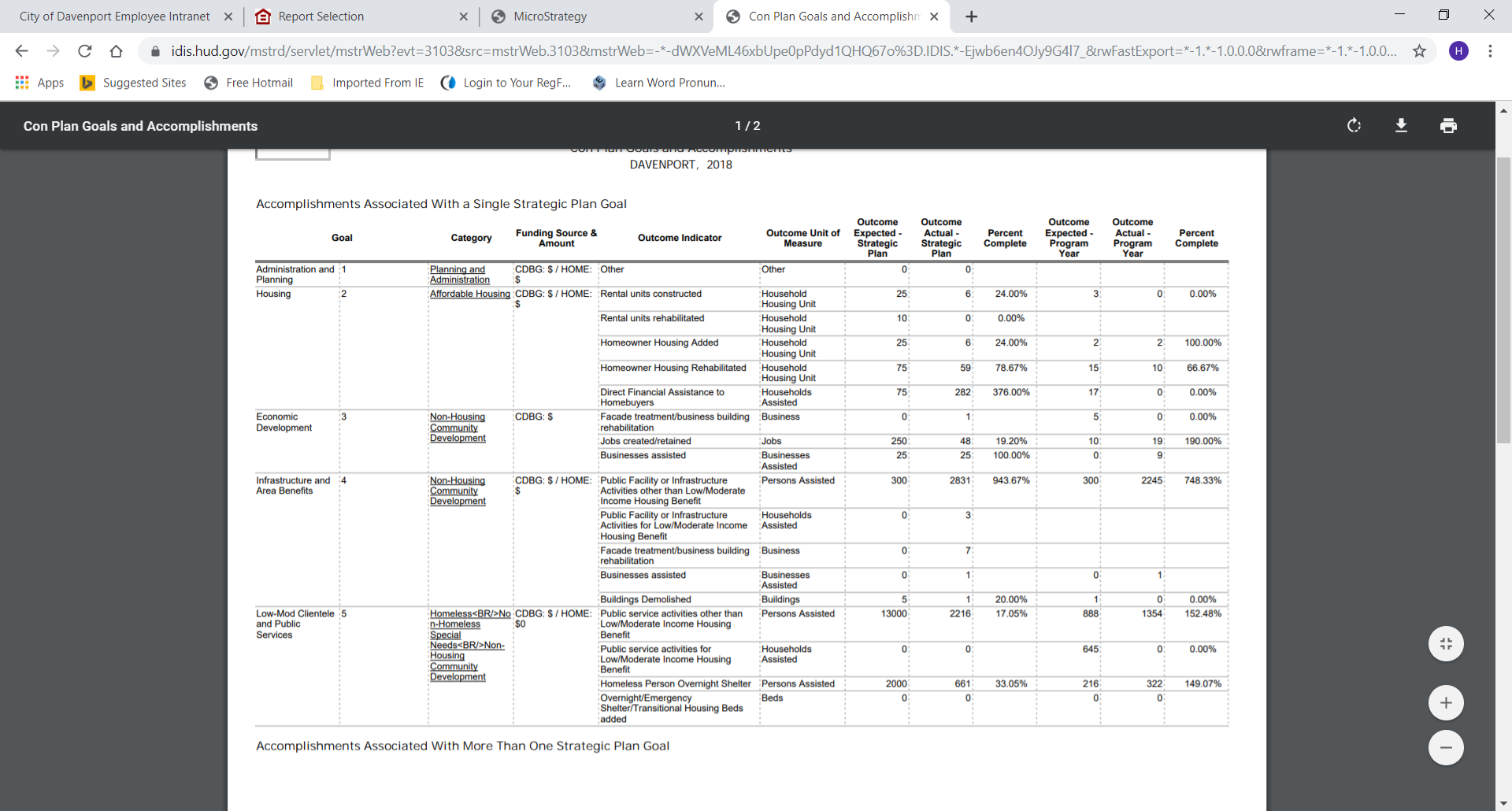 9
Relate IDIS Activities to Annual Plan
Assign IDIS activities to correct Annual Plan Projects. This one step ties the activity to:
Annual Plan Project (and associated Goal Outcome Indicators)
Annual Plan Goal (and associated Goal Outcome Indicators)
ConPlan Goal (and associated Goal Outcome Indicators)
ConPlan Priority Need (and associated Goal Outcome Indicators)
Choose Correct Matrix Code:
Matrix Code should match the GOI of the associated Project/Goal/Need, BUT:
IDIS will let you choose any of the Matrix Codes, even if not in the Plan(s), AND:
If the Matrix Code does not agree with the Goal Outcome Indicators for the associated Need/Goal/Project, the CAPER Report will be confusing
Relate Needs/Goals/Projects
Priority Needs
Should be clearly distinct from each other
Have logical connection to the Goals/Projects/Activities you will carry out
Should be very broad
Should have the fewest of these
Goals 
Should tie to only one need each
Should be clearly distinct from each other
Should contain only projects/activities related to that need
Goal Outcome Indicators match the ones chosen for Projects under the Goal
Projects
Should tie to only one goal each
Should contain logically separate divisions of the broader goal
Should contain all the activities related to it
Goal Outcome Indicators match the ones for the Goal each Project is under
Annual Action Plan
CAPER
Consolidated
Plan
Priority Needs (SP25):
Housing
Infrastructure
Public Services
GOI
Annual Goals/Objectives (AP20):
Housing
Infrastructure
Public Services
Goals (SP45):
Housing
Infrastructure
Public Services
GOI
GOI
Project 1:
Housing
(AP35)
Project 3:
Public Services/LMC
(AP35)
Project 2:
Infrastructure
(AP35)
Activity 5:
After School Program
Activity 7:
Food Pantry
Goals/Outcomes (CR05):
Housing
Infrastructure
Public Services
Activity 1:
CDBG Owner Occupied Rehab Fund
Activity 3:
 HOME Rental Rehab 1040 Oak St.
Activity 2: HOME Homebuyer 123 Main Street
Activity 6:
Senior Program
Activity 4:
Low/Mod sidewalk replacement program
Matrix
Codes
Questions?
Heather Johnson
Community Development Resources Manager
Davenport, Iowa
Heather.Johnson@davenportiowa.com